Badanie #finanseprzyszlosci 3 -Czy jesteśmy gotowi udostępnić informacje o sobie i swoim koncie firmie niebędącej bankiem
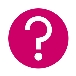 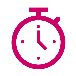 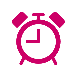 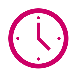 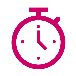 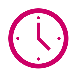 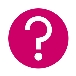 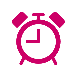 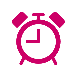 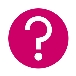 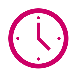 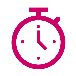 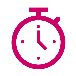 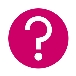 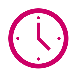 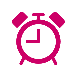 Metodologia
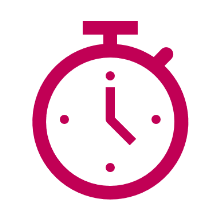 Nota metodologiczna
3
Bankowanie nie w banku?
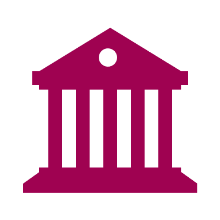 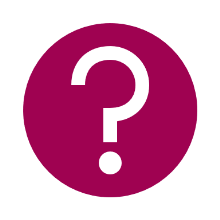 Czy słyszał/a Pan/i, że od tego roku usługi bankowe będą oferować również sklepy spożywcze, sieciowe kawiarnie lub operatorzy telekomunikacyjni? (dane w procentach)
Badanie #finanseprzyszlosci
Przejęcie funkcji banków przez sklepy spożywcze, operatorów telekomunikacyjnych itp.
Wiedza na temat korzystania z usług bankowych w innych miejscach niż banki jest bardzo mała. Więcej niż trzy czwarte osób nie słyszało o takiej możliwości. Jedynie co piąty badany słyszał cokolwiek na ten temat.
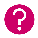 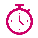 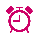 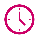 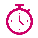 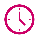 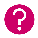 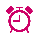 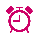 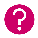 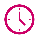 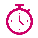 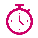 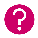 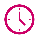 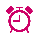 .
5
W przyszłym roku:
Czy założyłby Pan/i swoje konto bankowe w instytucji nie będącej bankiem np. sklepie lub u operatora telekomunikacyjnego, portalu społecznościowym typu facebook? (dane w procentach)
Badanie #finanseprzyszlosci
Przejęcie funkcji banków przez sklepy spożywcze, operatorów telekomunikacyjnych itp.
Blisko 74 proc. badanych nie zdecydowałoby się na założenie konta w instytucji niebędącej bankiem, jeśli miałoby się to stać w tym roku. Łącznie z nieprzekonanymi odsetek ten wzrasta do ponad 92 proc. Można zatem przypuszczać, że banki cieszą się w tym kontekście wciąż wysokim zaufaniem.
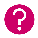 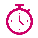 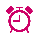 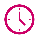 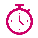 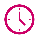 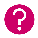 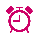 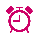 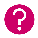 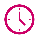 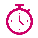 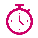 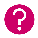 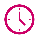 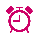 .
6
Za 10 lat:
Czy założyłby Pan/i swoje konto bankowe w instytucji nie będącej bankiem np. sklepie lub u operatora telekomunikacyjnego, portalu społecznościowym typu facebook? (dane w procentach)
Badanie #finanseprzyszlosci
Przejęcie funkcji banków przez sklepy spożywcze, operatorów telekomunikacyjnych itp.
Gdyby tę decyzję odłożyć do roku 2028, wciąż przeważająca większość respondentów nie zdecydowałaby się na założenie konta bankowego poza tradycyjnymi bankami – łącznie blisko 87 proc. wskazań badanych. Raczej tak odpowiedziało niewiele ponad 6 proc. ankietowanych.
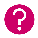 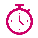 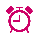 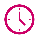 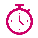 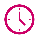 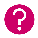 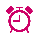 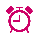 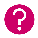 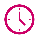 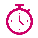 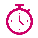 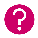 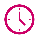 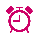 .
7
Dlaczego pozostałby Pan/i w banku, proszę o wybranie jednej odpowiedzi, która najlepiej do Pani/a pasuje? (dane w procentach)
Badanie #finanseprzyszlosci
Przejęcie funkcji banków przez sklepy spożywcze, operatorów telekomunikacyjnych itp.
Głównym powodem, dla którego respondenci skłonni są pozostać w banku jest zaufanie. Na taką odpowiedź wskazała więcej niż jedna czwarta badanych. Pozytywne doświadczenia posiada natomiast 22 proc., a bezpieczeństwo pieniędzy i danych osobowych jest najistotniejsze dla odpowiednio 21 i 20 proc. ankietowanych. Najmniej ważne okazało się poczucie lojalności w stosunku do banku – odczuwa je niespełna jeden na dziesięciu badanych.
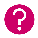 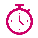 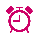 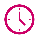 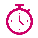 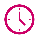 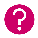 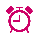 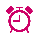 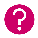 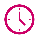 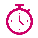 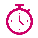 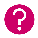 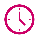 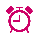 Odpowiedzi respondentów, którzy nie założyliby konta w instytucji niebędącej bankiem (92,5 proc. ogółu badanych)
.
8
Czy uważa Pan/i, że Pana/i pieniądze i dane osobowe będą przechowywane tak samo bezpiecznie jak w banku? (dane w procentach)
Badanie #finanseprzyszlosci
Przejęcie funkcji banków przez sklepy spożywcze, operatorów telekomunikacyjnych itp.
Warto zauważyć, że blisko 53 proc. badanych twierdzi, że w momencie przejęcia funkcji banków przez inne podmioty, pieniądze i dane osobowe będą przechowywane raczej tak samo bezpiecznie jak w banku. Ponad 14 proc. twierdzi, że bezpieczeństwo będzie zdecydowanie na tym samym poziomie. Przeciwnego zadania jest blisko jeden na czterech respondentów. Wysoki poziom niezdecydowania w odpowiedziach może być wynikiem niewielkiej wiedzy na temat bezpieczeństwa przechowywania pieniędzy i danych osobowych w bankowości.
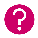 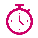 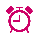 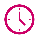 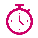 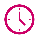 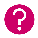 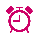 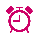 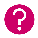 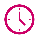 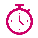 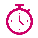 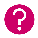 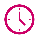 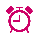 Odpowiedzi respondentów, którzy założyliby konto w instytucji niebędącej bankiem (6,6 proc. ogółu badanych)
.
9
W której instytucji był/aby Pan/i gotów/gotowa założyć konto i korzystać z niej jak z banku? (dane w procentach)
Badanie #finanseprzyszlosci
Przejęcie funkcji banków przez sklepy spożywcze, operatorów telekomunikacyjnych itp.
Najpopularniejszą alternatywą dla banku w opinii badanych okazał się operator telekomunikacyjny. W tym roku gotowość założenia tam konta deklaruje 63 proc. respondentów, a w 2028 już 93 proc. Kolejną instytucją jest dostawca prądu, którego wskazał co czwarty ankietowany w perspektywie założenia konta w przyszłym roku i 67 proc. za 10 lat. Natomiast nikt nie zdecydowałby się korzystać w 2018 roku z kawiarni sieciowej jak z banku. W 2028 chęć taką deklaruje prawie trzech na dziesięciu badanych.
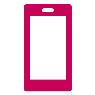 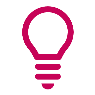 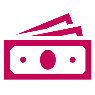 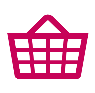 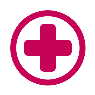 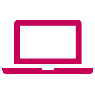 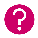 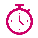 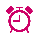 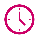 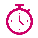 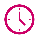 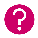 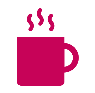 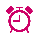 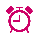 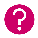 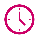 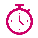 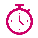 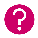 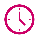 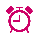 Odpowiedzi respondentów, którzy założyliby konto w instytucji niebędącej bankiem (6,6 proc. ogółu badanych)
.
10
Czy zdecydował/aby się Pan/i na udostępnienie swoich danych osobowych instytucji niebędącej bankiem w zamian za następujące profity: (dane w procentach)
Badanie #finanseprzyszlosci
Przejęcie funkcji banków przez sklepy spożywcze, operatorów telekomunikacyjnych itp.
Respondenci nie są skłonni przekazać danych osobowych instytucji innej niż bank za określone profity – odpowiedzi takiej udzieliło ponad 82 proc. W przypadku wyrażających zgodę, blisko 10 proc. badanych zrobiłoby to za odpowiednią opłatą, ponad 6 proc. za lepszą ofertę, a niespełna 5 proc. w przypadku otrzymania lepszej jakości usług.
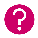 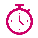 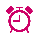 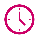 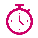 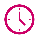 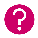 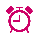 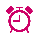 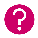 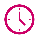 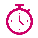 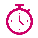 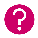 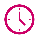 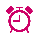 Odpowiedzi respondentów, którzy nie założyliby konta w instytucji niebędącej bankiem (92,5 proc. ogółu badanych)
.
11
A co spowodowałoby, że zrezygnował/aby Pan/i ze swojego banku i założyła konto bankowe gdzie indziej? (dane w procentach)
Badanie #finanseprzyszlosci
Przejęcie funkcji banków przez sklepy spożywcze, operatorów telekomunikacyjnych itp.
Ponad 43 proc. badanych nie zmieniłoby swojego banku na inny podmiot, taki jak sklep czy operator telekomunikacyjny. Natomiast ponad 22 proc. jest skłonnych to zrobić w przypadku lepszej ceny usług. Dla niewiele ponad jednego na dziesięciu ankietowanych najważniejsze są wygoda i bliskość placówki.
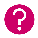 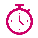 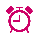 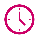 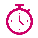 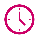 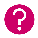 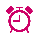 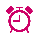 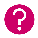 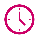 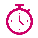 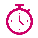 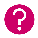 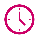 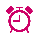 Odpowiedzi respondentów, którzy nie założyliby konta w instytucji niebędącej bankiem (92,5 proc. ogółu badanych)
.
12
Czy zgodziłby się Pan/i żeby firmy, które oferują pośrednictwo w płatnościach przez Internet miały możliwość stałego zalogowania się do Pana/i konta, żeby płatności w Internecie nie wymagały każdorazowego logowania do banku? (dane w procentach)
Badanie #finanseprzyszlosci
Przejęcie funkcji banków przez sklepy spożywcze, operatorów telekomunikacyjnych itp.
Respondenci potrzebują poczucia samodzielności w dostępie do konta. Blisko 94 proc. nie zgodziłoby się na to, żeby pośrednicy w płatnościach przez Internet mieli stałą możliwość zalogowania się do niego, nawet jeśli ułatwiłoby to proces sprzedaży.
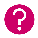 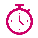 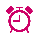 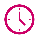 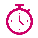 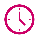 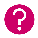 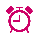 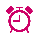 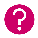 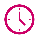 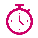 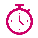 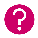 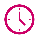 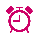 .
13
Dziękujemy za uwagę